Mustang High SchoolMustang, OK
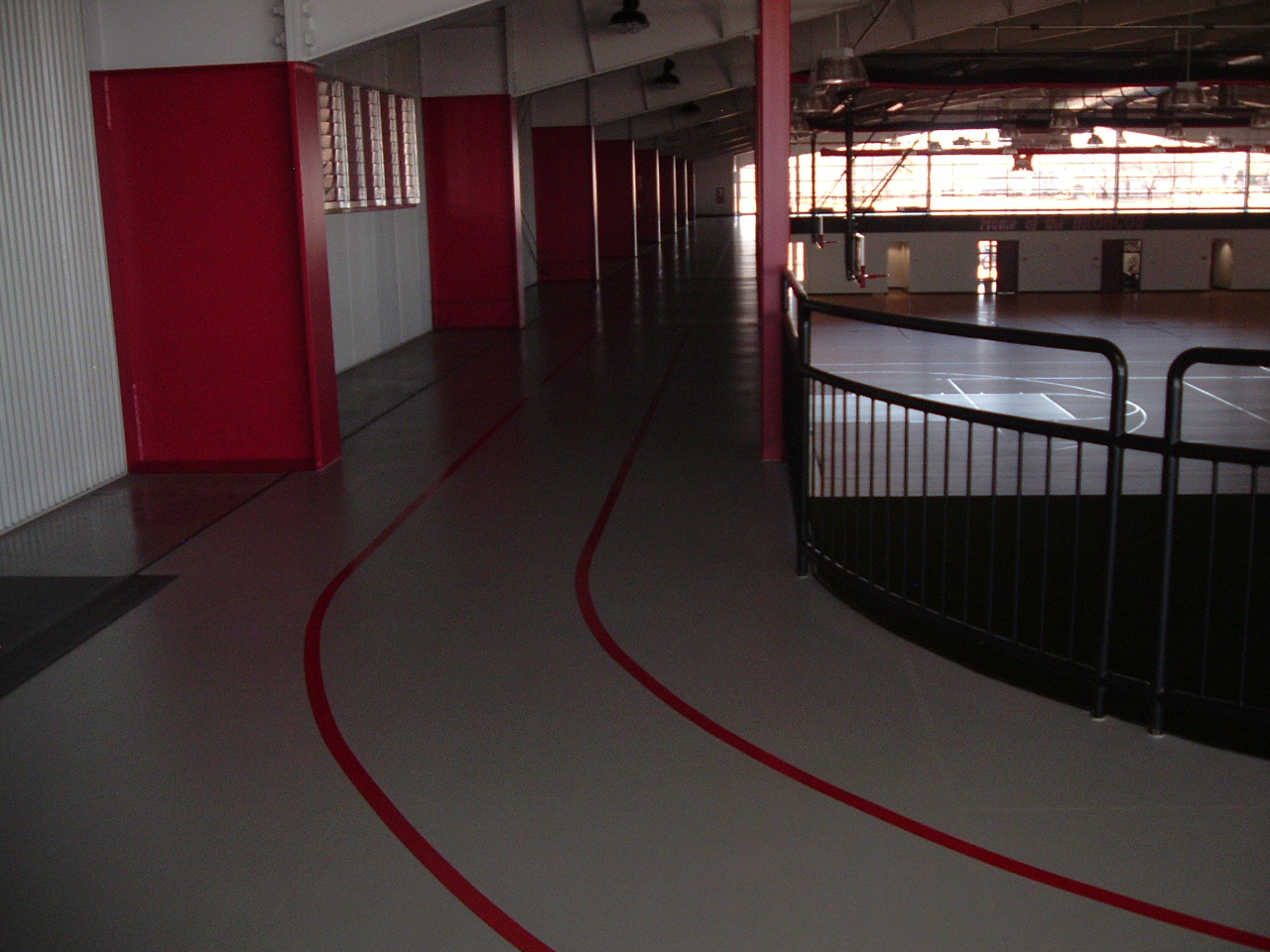 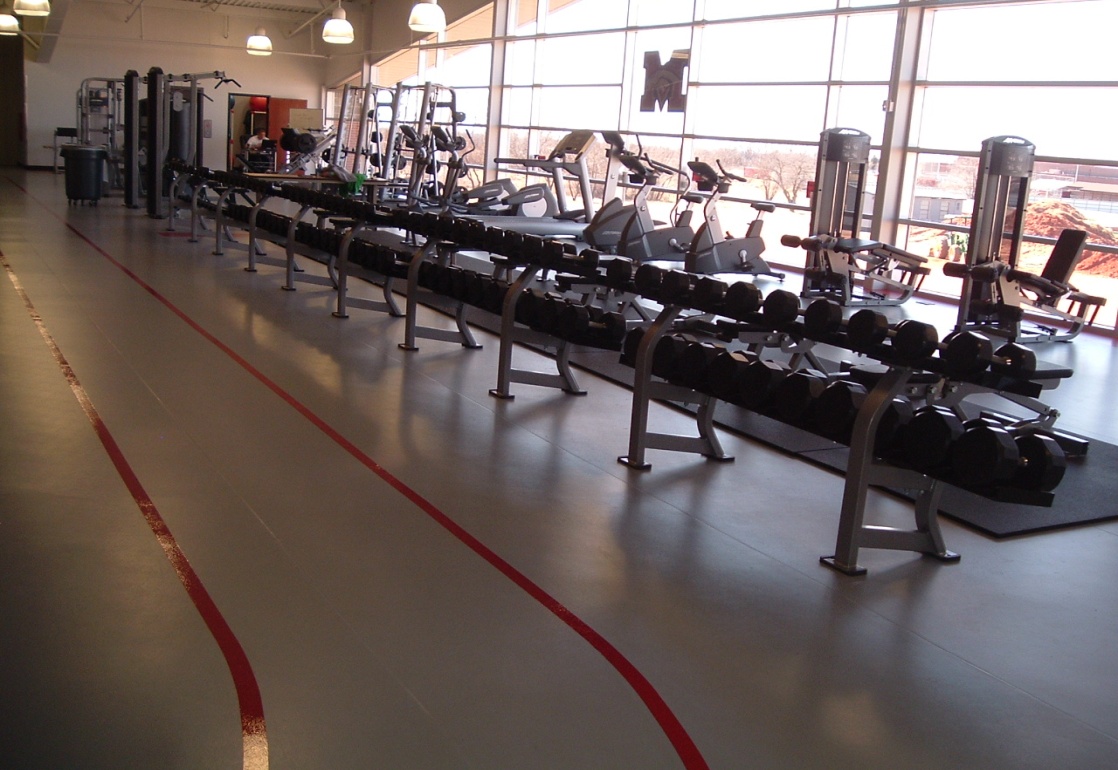